Getting Quantum Measurements to do something Useful in Cognitive Psychology Design of a Quantum-Like Epistemic Engine for Fast Object Observations
Ian J. Thompson 
Nuclear Data and Theory GroupLawrence Livermore National Laboratory
This work was performed under the auspices of the U.S. Department of Energy by Lawrence Livermore National Laboratory under Contract DE-AC52-07NA27344.
Ian J Thompson    -    LLNL-PRES-833132
Outline
Ian J Thompson    -    LLNL-PRES-833132
[Speaker Notes: :the]
Quantum Measurement Problem
Contrast between classical and quantum waves:
Classical waves (e.g. air or ocean) have effects everywhere where wave is
Quantum waves (e.g. electrons or light) have effects in only one place within range where that wave is.
Why?
Problem also known as:
“Reduction of the wave packet” 




“Selection of actual outcome”
”Reducing a superposition of alternatives to only one actually occurring”
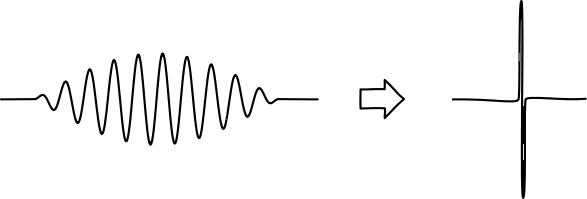 Ian J Thompson    -    LLNL-PRES-833132
Classical Solutions Proposed
Trying to make quantum physics a bit more classical:
     Is there a quantum limit to one of these properties? 
Maximum distance within superposition	(Einstein in 1930s)
Maximum energy difference 			(Maxwell)
Maximum gravitational energy difference  	(Penrose)
Maximum complexity				(Weingarten)
Some new spontaneous mechanism         	(Ghirardi, Rimini, Weber)
More details in chapter 12 of my book “Philosophy of Nature and Quantum Reality”,http://www.generativescience.org/books/pnb/pnb.html  

But very difficult to detect any limit experimentally: nothing found yet!
Ian J Thompson    -    LLNL-PRES-833132
[Speaker Notes: Any]
Sensory Object-Recognition Problem
Humans and animals quickly recognize visible objects
Do this despite varying distance, rotation, lighting, movement, etc.
Do this within 1/10 second: only ~ 100 neural steps possible.
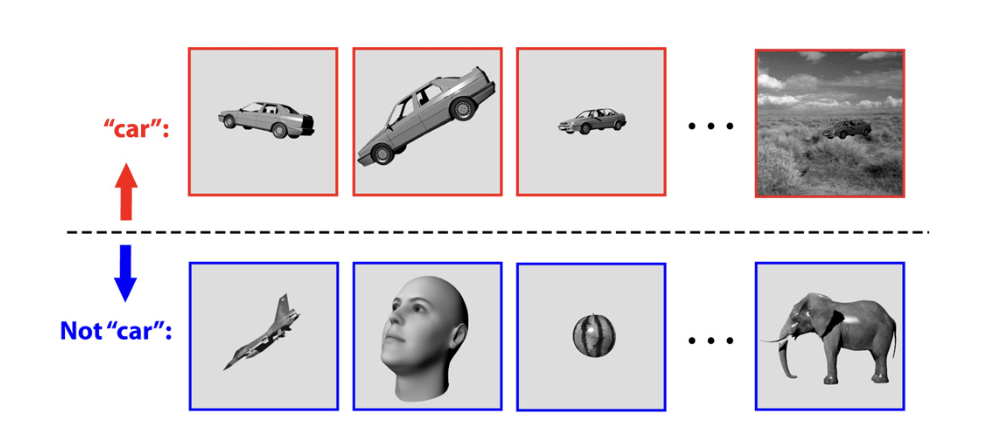 This is done in the
sensory mind.

How?
Figure from Rudrauf et al, J.Theo.Bio. 428 (2017) 106
Ian J Thompson    -    LLNL-PRES-833132
Mechanical Solutions Proposed
This is a problem in sensory / cognitive psychology.
Two kinds of proposals:
Progressing extraction of abstract properties, such as edges > lines > boundary curves > 3D objects. (bottom-up)
Getting proposed scenes from a predictive mechanism, and then quickly adjusting its inputs until agrees with view. (top-down)
Both of these kinds require lots of ‘neural computation’. 
There might be enough neurons in the brain, but difficult to get them to coordinate quickly enough.
Ian J Thompson    -    LLNL-PRES-833132
Similarities (or not)of the two kinds of Observations?
Many common features of ideal solutions of quantum and sensory observation events.

Maybe: both aspects of a new kind of event?
Joint event with both physical and epistemic effects
Both are observations

But there is a Probability Gap:
Quantum events are random but sensory events deterministic (mostly)
Ian J Thompson    -    LLNL-PRES-833132
Similarities of ideal solutions:   for Quantum selections in green, sensory selections in blue.
Should select among many alternatives ‘already there’.
Photon or electron exposes one photographic grain in whole film.
Sensory shape could be one of very many objects recognizable
Should select alternatives in configuration spaces with very large numbers of dimensions
Entangled particles require 3 dimensions for each particle.
Recognizable objects appear in very many possible transformations
Should be very fast, so outcome ‘pops into existence’
The selection of one photographic grain collapses whole state, and quicky produces (e.g.) just one exposed grain in a film.
Our sensory mind can rapidly recognize objects.
Especially dangerous objects!
Ian J Thompson    -    LLNL-PRES-833132
Bayes in quantum and sensory steps
See Earman(2020) 
Busemeyer (2009)
Ian J Thompson    -    LLNL-PRES-833132
Quantum and sensory states can containCorrelations and Entanglements
Ian J Thompson    -    LLNL-PRES-833132
A Design proposal
Ian J Thompson    -    LLNL-PRES-833132
Structure of the QLEE: Quantum-like Epistemic Engine
Set up as we would an analog quantum computer:
Its initial quantum state: a very large number of stored correlations about objects in the world and their possible appearances
each correlation state is an entangled set of object credences.
Further superpositions of spatial translations, rotations (etc) generate more sensory hypotheses 
implemented by Hamiltonian evolution of the system, 
First joint measurement on QLEE determined by the sensory input 
Objects then observed using the sensory data input through the biological senses 
Second measurement on QLEE gives credences for objects seen
Ian J Thompson    -    LLNL-PRES-833132
But this is Slow with Standard Quantum Mechanics
Ian J Thompson    -    LLNL-PRES-833132
Speed up by some new physics:
I can speculate, since there is lack of knowledge concerning how measurement selection events actually occur.So I formulate a theory that can be tested:
Specific joint measurement events exist with QLEE and neurons, with outcome probabilites determined only by the neurons via their own quantum processes.    Senses determine sensations!
Not by both sides as in normal quantum theory.
New physics: call them Asymmetric Joint Measurement Events.
This asymmetry is why I call it a quantum-like epistemic engine.
This gives a one-step preparation of the QLEE state. Don’t wait for P(E)=1.
Quick transmission of sensory information to the Epistemic Engine
Bridges the Probability Gap, so sensory recognizing is not (much) random.
Ian J Thompson    -    LLNL-PRES-833132
Theory Predictions to Test
Because the quantum-like proposal greatly changes the probabilities of events in the QLEE, and
the QLEE is used for sensory processing, then
the different probabilities should be easily tested by measuring speed and outcomes in sensory psychology.

Normally physicists do not change basic quantum probabilities, but not yet a fixed physical theory for quantum measurements, and here is something testable in experiments.
Ian J Thompson    -    LLNL-PRES-833132
Where is this Quantum Engine?
Needs only ‘observation events’ to connect it to the brain
No other neural sources of decoherence
These same issues as for quantum computers 
Has to be thermally isolated.
Could be:
Within microtubules within nerve cells?
In a ‘bulk space’ predicted by high-dimensional string theory?
In a new epistemic ‘mental’ space still to be discovered?

Let’s first propose, model and test this functionality.
Ian J Thompson    -    LLNL-PRES-833132
Summary
Ian J Thompson    -    LLNL-PRES-833132
Extra slides
Ian J Thompson    -    LLNL-PRES-833132
Connecting Quantum Observations               with Sensory Observations
The Quantum Bayes (QBist) approach:    Quantum Measurements are just following     the rules of Sensory Observation updating

New idea here is the opposite:    Sensory Observations are just following     the rules of Quantum Measurement updatingIn fact: Sensory Observations could be like Quantum Measurements
Ian J Thompson    -    LLNL-PRES-833132
Connection with Predictive Processing
Both Predictive Processing and method here produce hypotheses in advance.
But updating hypotheses from sensorium is one-step
Not iterative, but much faster.
Not the usual Predictive Processing or Coding.
Still follows Bayesian update rules
At least for commuting measurement observables: EH=HE
Friston was always envisaged building Bayesian rules into the primitive dynamics of the organism.
Ian J Thompson    -    LLNL-PRES-833132
Joint Probabilities in Predictive Processing theories
Ian J Thompson    -    LLNL-PRES-833132